IBM Services
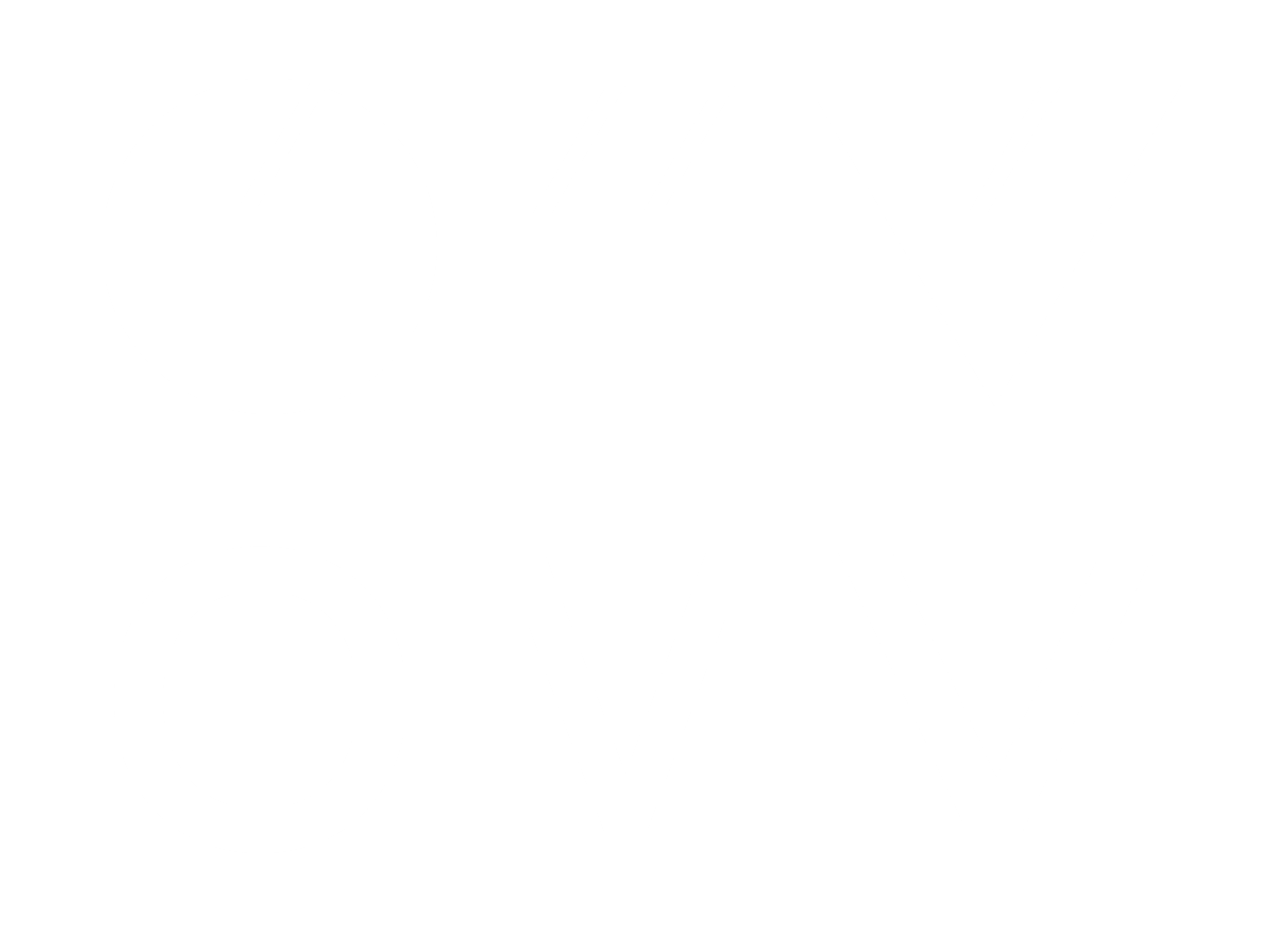 Energy and Utilities
To increase its oil and gas production across Asia Pacific, OMV aimed to acquire additional production assets in New Zealand. How could OMV complete a complex merger on time?
OMV partnered with IBM Services to deploy a brand-new instance of SAP S/4HANA in just seven months, allowing OMV to manage every aspect of the newly acquired assets from a single solution.
OMV completed the merger within the deadline—enabling it to double its production capacity almost overnight, strengthening and growing its business and footprint across the Asia Pacific region.
How can energy producers create value with innovation and efficiency?
Multi-million-dollar acquisition completed on time.
The IBM Services team put in a phenomenal effort, and they were always willing to be flexible.
Ali Syed, Head of Accounting and Special / SAP projects, OMV Upstream
Solution Components:
IBM® Services®, SAP S/4HANA®, SAP Fiori®, SAP HANA Enterprise Cloud
Read the full story
[Speaker Notes: Client Name
OMV

Company Background
OMV Aktiengesellschaft (OMV) produces and markets oil and gas, innovative energy and high-end petrochemical solutions—in a responsible way. With Group sales of EUR 23 billion and a workforce of around 20,000 employees in 2019, OMV is one of Austria’s largest listed industrial companies. In upstream, OMV has a strong base in Central and Eastern Europe, with Middle East and Africa, the North Sea, Russia and Asia-Pacific as further core regions. In downstream, OMV operates three refineries in Europe and owns a 15 percent share in ADNOC Refining and Trading JV.

Business challenge
To increase its oil and gas production across Asia Pacific, OMV aimed to acquire additional production assets in New Zealand. How could OMV complete a complex merger on time?

The benefit
OMV completed the merger within the deadline—enabling it to double its production capacity almost overnight, strengthening and growing its business and footprint across the Asia Pacific region.

Pull Quote
“The IBM Services team put in a phenomenal effort, and they were always willing to be flexible.”
—Ali Syed, Head of Accounting and Special / SAP projects, OMV Upstream

Solution components
IBM® Services®
SAP S/4HANA®SAP Fiori®
SAP HANA Enterprise Cloud

Case study Link
https://www.ibm.com/case-studies/omv-global-business-services-sap]